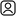 YANAA
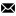 YANA.COM
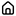 Narmada
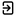 Detail profile